Landscape Conservation Cooperatives
The Southern Rockies LCC
John Rice
Science Coordinator
jrice@usbr.gov
December 18, 2013
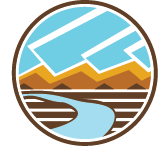 Key Concepts
Working across jurisdictional boundaries
Landscape-scale
Leveraging the resources of our partners
Self-directed, public-private partnerships
Identifying shared priorities
Scientific decision support
Science development and delivery
How have we managed in the past?
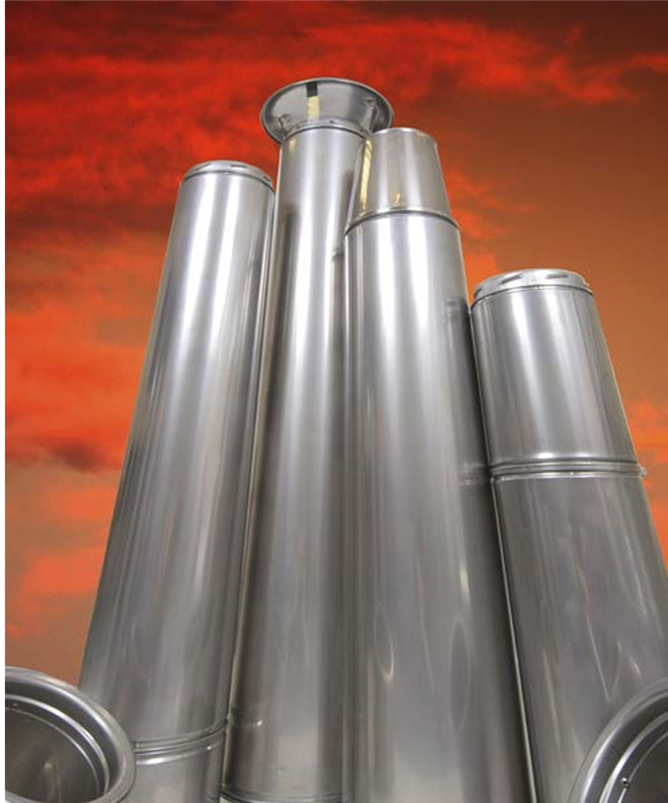 Silos of departments, experts, agencies, managers, researchers, etc.
Many, many jurisdictions
Specific missions, purposes, and methods 
Specific data and protocols 
Different regulations and goals
Difficult to have one agency represent another 
Hard to convince colleagues to work across internal unit boundaries
Language/communication barriers 
Cultural differences between organizations
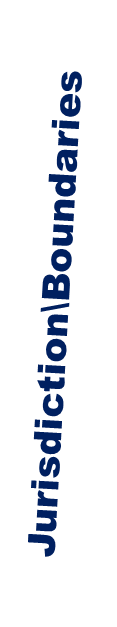 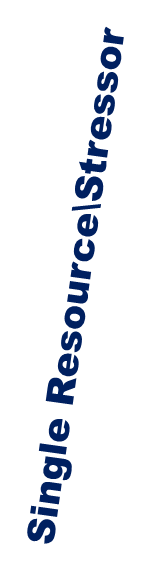 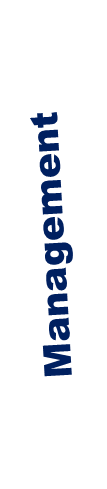 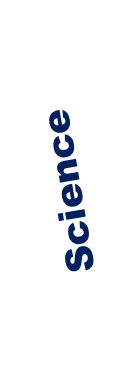 What could we do instead?
“Umbrella” program working across jurisdictional boundaries on a large geographic scale with focus on landscape-scale stressors (climate change) to ensure the sustainability of America's land, water, wildlife and cultural resources 
Through collaborative partnerships, provide scientific and technical support, coordination, and communication to resource managers

High-level commitment
Secretarial Order No. 3289, Steering Committee & Working Group leadership from multiple agencies/organizations

Leverage existing efforts of partners (staff, funding, etc.)
Connect efforts and avoid duplication through improved conservation planning
Paradigm Shift
In 2009, Department of Interior established Landscape Conservation Cooperatives (LCCs)

Network of self-directed, public-private partnerships that provide science to ensure the sustainability of America's natural and cultural resources
Landscape Conservation Cooperatives
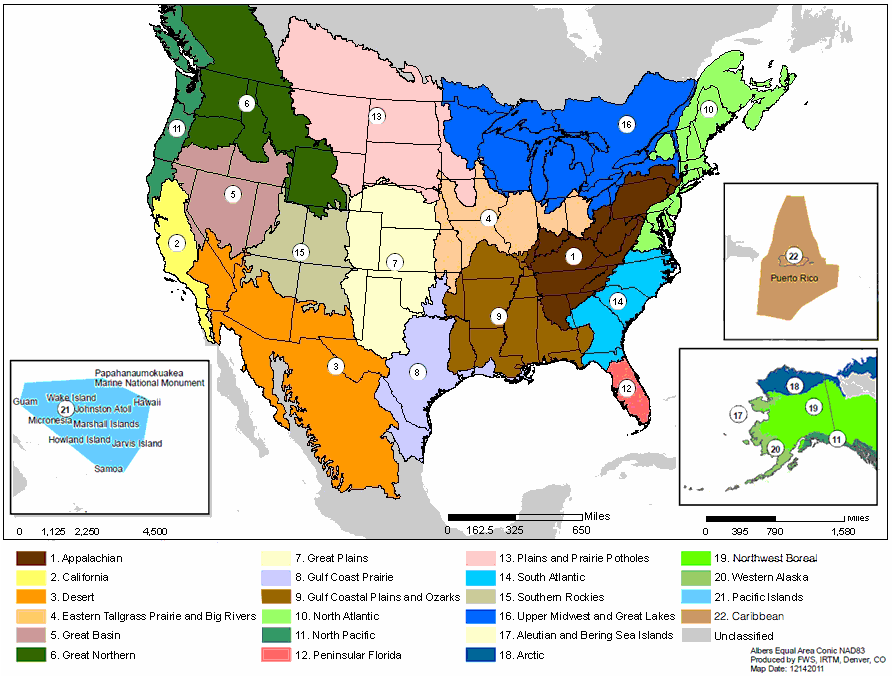 LCC Vision
Collectively build landscapes capable of sustaining natural and cultural resources for current and future generations
What do LCCs do?
Science Development and Delivery
Identify science needs of partners related to priority resources at broad spatial scales
Facilitate the development, integration and application of scientific information (including decision support tools) that will inform resource management decisions  
Provide expertise and opportunities to enhance and add value to monitoring programs of various partners through such activities as coordinated data collection, data analysis and information management, and data dissemination, when such actions are mutually agreed to by the partners involved
 Collaboration and Communication
Promote and facilitate collaboration and communication among conservation partnerships and entities to support and add value to their efforts to respond to climate change and other stressors and to integrate scientific information into resource management plans and conservation projects
Outreach and Education
Provide information and application tools that educate and apprise resource managers and the public about the effects of climate change and ecosystem stressors
Southern Rockies LCC
Provo
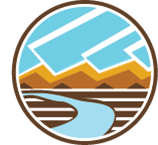 Self-Directed Partnerships
Federal
Bureau of Indian Affairs
Bureau of Reclamation
Bureau of Land Management
Fish and Wildlife Service
Forest Service
National Park Service
Natural Resources Conservation Service
U.S. Geological Survey
Tribes
Pueblo of Jemez
Shivwits Band of Paiutes
Navajo Nation
State
AZ Game & Fish
WY Game & Fish
UT Governor’s Office
NM State Engineer
NM Game & Fish
CO Natural Heritage Program
CO Department of Natural Resources
NGO
Intermountain West Joint Venture
Trust for Public Lands
The Nature Conservancy
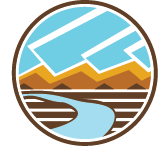 Self-directed Partnership Identifying Shared Priorities
Steering Committee sets the Conservation Focus: A landscape that supports and sustains Priority Resources
Cultural Resources 
Stream Flows 
Native Fish
Sage-grouse
Mule Deer and Elk
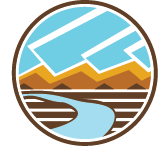 Adaptive Management Framework
Resource
Planning
Monitoring
And Research
Conservation
Design
Conservation
Delivery
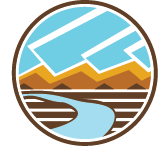 Science Development
• Vulnerability assessments

• Climate modeling and development of climate change scenarios

• Decision support tools

• Acquisition and analysis of spatial data

• Resource inventories and monitoring strategies

• Applied research
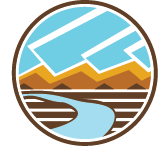 Funding Announcements
Funding Opportunity Announcement:  Non-Federal Applicants for funding through Reclamation’s WaterSmart program

Request for Statements of Interest:  Federal Applicants for funding through Reclamation’s WaterSmart program

Request for Proposals: For US Fish and Wildlife Service funding for both Federal and Non-federal organizations
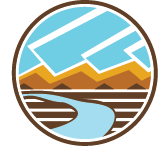 Funding Announcements Eligible Applicants
Separate funding announcements for WaterSmart  funding due to the Economy Act which requires that Federal applicants must demonstrate that:

Funding the project through an interagency agreement is in the best interest of the Government; and
The supplies or services cannot be obtained as conveniently or economically by contracting directly with a private source.
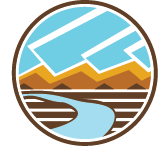 Funding Announcements
Eligible Projects
Proposed projects are expected to address the Science Needs and Project Concepts identified and shared by Reclamation and the partners involved in the Southern Rockies LCC

Science Needs and Project Concepts focus science development on priority resources and the current management questions and priorities identified by the Steering Committee

Cost Sharing: Applicants must be willing to cost share 50% or more of the total project costs
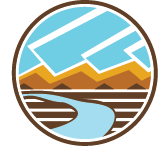 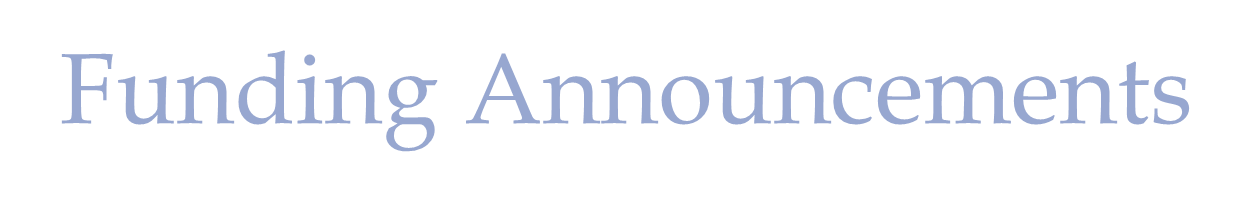 Instructions for Proposal Preparation and Delivery

Technical Evaluation Criteria

Application Review Information
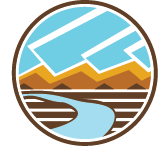 FY 2014 Funding Announcements
Anticipated Schedule
Announcement in February-March

Proposal Preparation March-April

Proposal Review April-May

Project Award in June
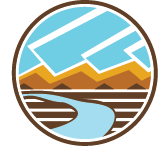 Science DevelopmentReclamation Funding
To date, the SRLCC has funded 11 Projects totaling over $1 million in federal funding that require at least an equal match in non-federal funding

For FY 2013 – Reclamation received 21 requests totaling  about $2,160,000 in federal funding with matching contributions of  about $2,836,000
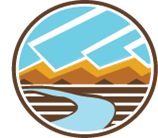 Science Development US Fish and Wildlife Service
To date, the Fish and Wildlife Service has funded 11 Projects totaling about $530,000 for the SRLCC
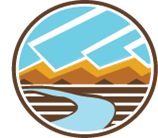 Thank You !
Example Science Projects
Effects of Bio-control and Restoration on Wildlife in Southwestern Riparian Habitats.  Arizona State University
Science-Based Riparian Restoration Planning on the Colorado and Dolores Rivers.  The Nature Conservancy
A GIS-Based Evaluation of Fremont Cottonwood Stand Dynamics in the SRLCC.  US Geological Survey
Assessment of connectivity and enhancement of adaptive management capacity on Navajo Nation lands.  UC Davis
A Regional Model for Building Resilience to Climate Change: Development and Demonstration in Colorado’s Gunnison Basin.  The Nature Conservancy
National Wetland Inventory Mapping .  Colorado Natural Heritage Program
Vulnerability of Riparian Obligate Species in the Rio Grande to the Interactive Effects of Fire, Hydrological Variation and Climate Change .  FS - Rocky Mountain Research Station
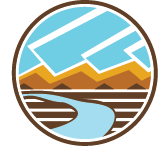